Inklusion im Unterricht - Wie können Lehrkräfte Inklusion umsetzen?
Celina Lowis
Sebastian Lachmann
Ronas Karakas
Ablauf
2
Praktikum  – WS 2022/2023
16.12.2022
Motivation und persönlicher Bezug
Realität in unserem Schulalltag: Heterogenität
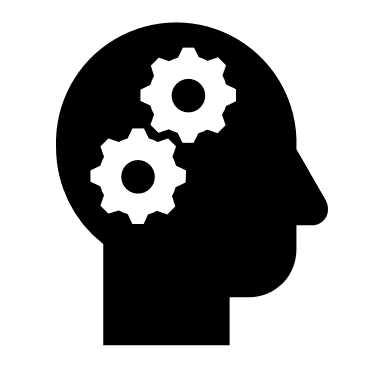 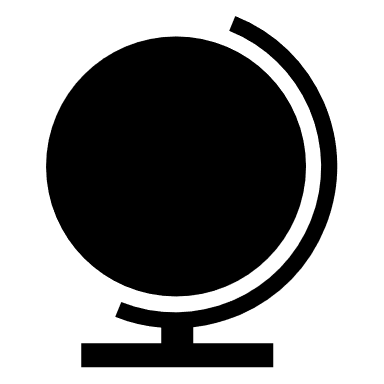 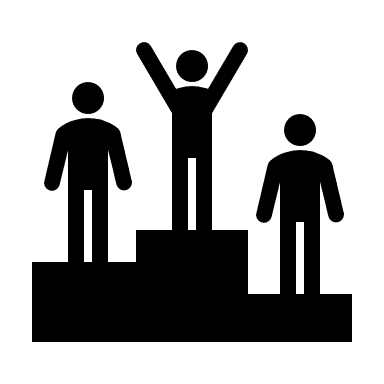 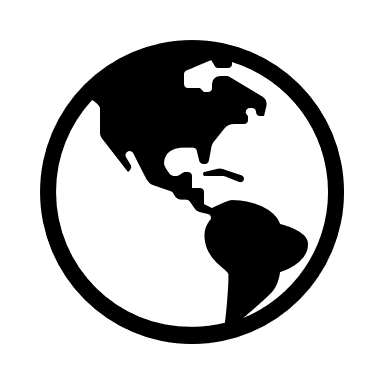 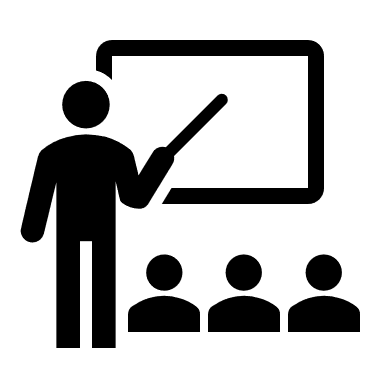 Unterschiede in schulischer Leistungsfähigkeit​
Unterschiede in der sozialen oder kulturellen Herkunft​​
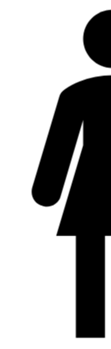 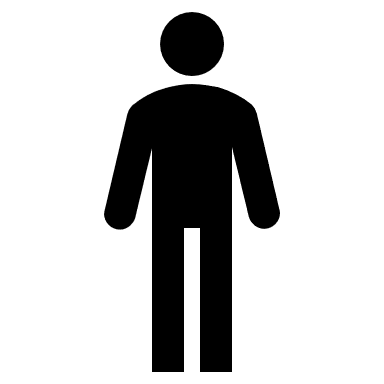 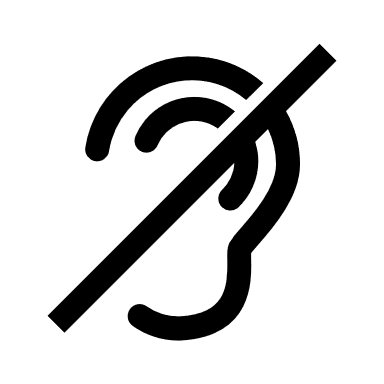 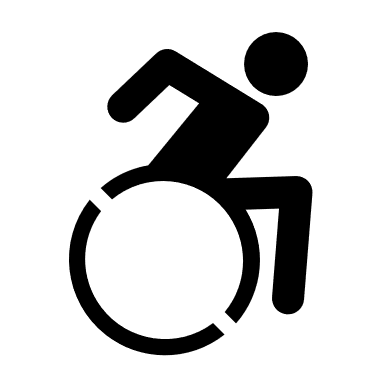 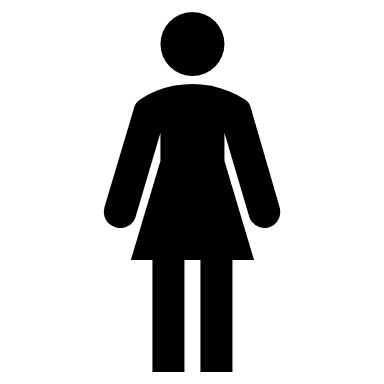 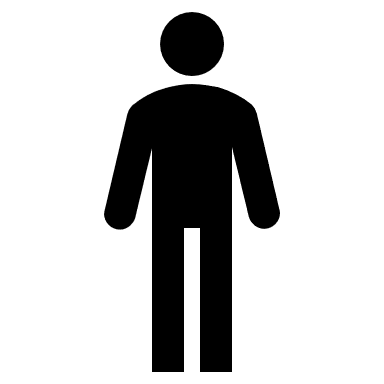 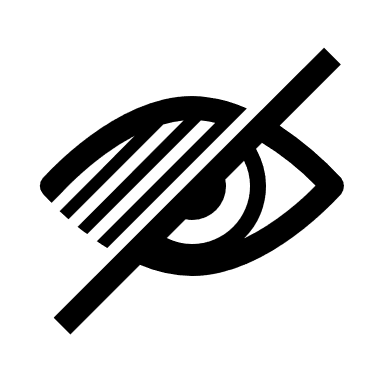 Unterschiede der körperlichen Merkmale​​
Unterschiede im Geschlecht
Bild: ,,Heterogenität im Alltag" von Celina Lowis (CC-BY-SA 4.0)
3
Praktikum  – WS 2022/2023
16.12.2022
[Speaker Notes: Unterschiede in der schulischen Leistungsfähigkeit:  Naturwissenschaftlichen Kompetenzen liegen bei der Hälfte einer Klasse minimal 3 Jahre voraus oder zurück (PISA 2009)
Unterschiede in der sozialen oder kulturellen Herkunft: Schüler:innen mit Zuwanderungsgeschichte- Fachwissen liegt teilweise 2 Jahre zurück (vgl. Ergebnisse aus Kapitel 9 des IQB-Bildungstrendes der HU-Berlin von 2019; Sprachsensible Gestaltung von IU (Studienaufgabe Ronas IF), Rassismus in der Institution Schule: Status quo sowie theoretische und praktische Ansätze zu dessen Bekämpfung (Studienaufgabe Ronas BWS))
Unterschiede der körperlichen Merkmale:  30.000 SchülerInnen mit dem Förderschwerpunkt sehen oder hören im Jahr 2018 (Kultusministerkonferenz (KMK) (2020). Sonderpädagogische Förderung in Schulen 2009 bis 2018, Statistische Veröffentlichungen der Kultusministerkonferenz, Nr. 223 (Zugriff: 31.05.2021).)
Unterschiede im Geschlecht: andere Schwerpunkte (Jungen- Arbeit am Computer, Mädchen- ethische Aspekte, Sprache) (Studienprojekt Celina 2022)
Unterschiede in der sexuellen Orientierung
Unterschiede im Alter (Berufskolleg!)]
Begriffe 1/3
Inklusions- bzw. Heterogenitätsdimensionen u.a.:
Leistungsvermögen (vertikale Heterogenität)
Interessen, Lernwege etc. (horizontale Heterogenität)
Alter
Geschlecht
Förderbedarf
Herkunft/Migration
Sexuelle Orientierung
Soziale Herkunft bzw. Lebensverhältnisse
…
4
Praktikum  – WS 2022/2023
16.12.2022
Begriffe 2/3
Inklusive Pädagogik nach Biewer
„Inklusive Pädagogik bezeichnet Theorien zur Bildung, Erziehung und Entwicklung, die Etikettierungen und Klassifizierungen ablehnen, ihren Ausgang von den Rechten vulnerabler und marginalisierter Menschen nehmen, für deren Partizipation in allen Lebensbereichen plädieren und auf eine strukturelle Veränderung der regulären Institutionen zielen, um der Verschiedenheit der Voraussetzungen und Bedürfnisse aller Nutzer/innen gerecht zu werden“ (Biewer 2009)
5
Praktikum  – WS 2022/2023
16.12.2022
Begriffe 3/3
Interkulturelle Bildung und Kompetenz (vgl. KMK 2013):
Kulturelle Vielfalt in Klassenzimmern gesellschaftliche Realität -> dieser Rechnung tragen
Ziel: Diskriminierung/Barrieren in der Hinsicht erkennen und abbauen, Sensibilisierung anregen
Kritik:
(gerade am Anfang) zu starre und enge Vorstellungen und Auslegung des Kulturbegriffes
Gefahr der Kulturalisierung, des Othering/der Veränderung (,,wir" und ,,die") sowie von Tokenism
Fehlende machtkritische, (selbst-)reflektive Perspektive -> rassismuskritische Ansätze (z.B. Ogette 2017 & El-Mafaalani 2021)
6
Praktikum  – WS 2022/2023
16.12.2022
Wie können Lehrkräfte Inklusion umsetzen? 1/3
Entwicklung der Begriffe prozessorientiert um curriculare Ziele und schulpädagogische Maßnahmen (Stögler 2013)
Bei der Entwicklung schulinterner Curricula berücksichtigen

Forschung bzw. Studien zu Diskriminierung(Sensibilität) in Curricula und Materialien berücksichtigen (z.B. Rath & Spielhaus 2021)

Differenzierung von 
Medien und Materialien
Sozialformen
Räumlicher und zeitlicher Gestaltung
Arten der Präsentation
Art und Weise der Unterstützung (Ziemen 2018)
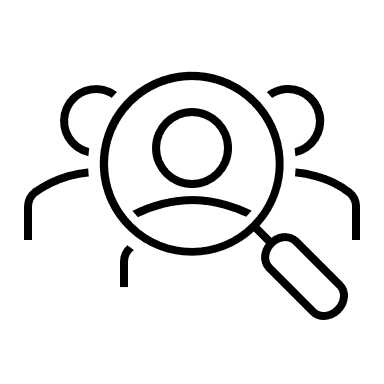 Bild: ,,Lehrkräfte und Inklusion" von Sebastian Lachmann (CC-BY-SA 4.0)​
7
Praktikum  – WS 2022/2023
16.12.2022
Wie können Lehrkräfte Inklusion umsetzen? 2/3
Schüler:innen mit Lernproblemen wollen meist (70%) integrativ unterrichtet werden allerdings mit spezieller Hilfe in separaten Räumen (vgl. Vaughn/ Klingner 1998)
Auch Mitschüler:innen stehen integrativen Maßnahmen positiv gegenüber (vgl. Fox/ Farrell/ Davis 2004)
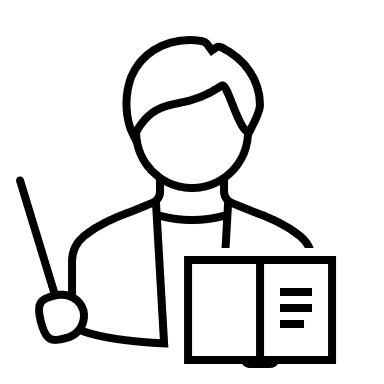 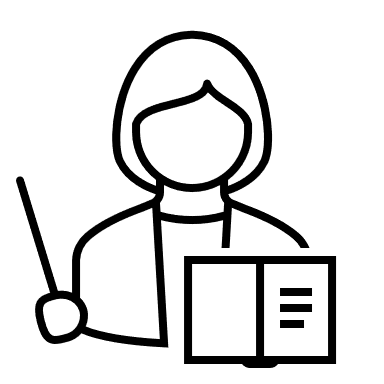 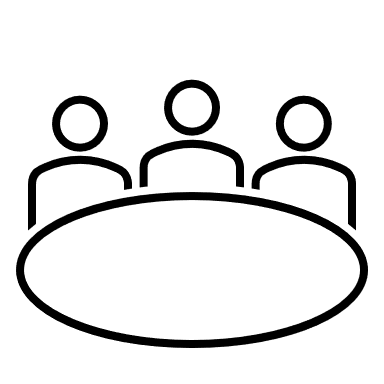 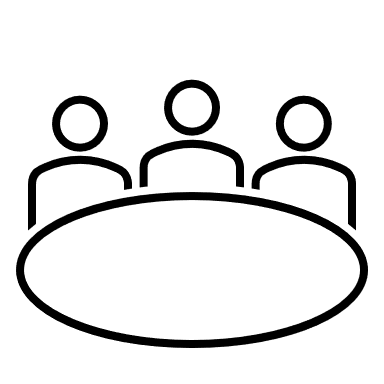 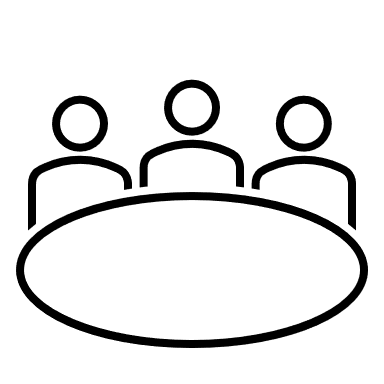 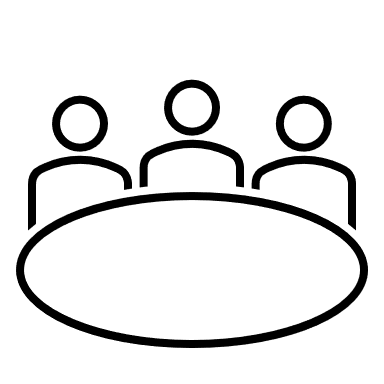 Bild: ,,Inklusion in der Schule" von Sebastian Lachmann (CC-BY-SA 4.0)​​
8
Praktikum  – WS 2022/2023
16.12.2022
Wie können Lehrkräfte Inklusion umsetzen? 3/3
Maßnahmen (vgl.: Stögler 2013)
Scaffolding (=Unterstützung von Lernprozessen durch Hilfestellungen wie Anleitungen)
Schaffung einer positiven Lernatmosphäre
An Schüler:innen angepasstes Verhalten
effektive Instruktionen inkl. effektives Feedback
Unterstützung durch Sonderpädagog:innen
Kooperierende Lehrteams
hoher Arbeitsethos der Lehrkräfte und positive Einstellung zur Inklusion

Konkrete Umsetzungsideen bzw. -ansätze für spezifische Inklusionsdimensionen bzw. Unterrichtsfächer: 
z.B.: ,,Rassismuskritische Fachdidaktiken" (Simon & Fereidooni (Hrsg.) 2022): Theoretische Überlegungen und fachdidaktische Entwürfe rassismuskritischer Unterrichtsgestaltung
9
Praktikum  – WS 2022/2023
16.12.2022
Unklarheiten/ Probleme
Viele verschiedene Definitionen für die Begriffe
Oft deutlich warum, nicht wie -> unkonkret
Wenig/kaum Forschung spezifisch für IU
Ansätze, die sich entgegenstehen/widersprechen
Trilemma der Inklusion nach Boger
Bild: ,,Trilemma der Inklusion" von Celina Lowis (CC-BY-SA 4.0)​
10
Praktikum  – WS 2022/2023
16.12.2022
Literatur
Ziemen, K. (2018). Didaktik und Inklusion. Göttingen: Vandenhoeck & Ruprecht. S. 7 – 20
Biewer, G. (2009). Grundlagen der Heilpädagogik und inklusiven Pädagogik. Stuttgart: Julius Klinkhardt Verlag. S. 193 
Stöger, H. & Ziegler, A. (2013). Heterogenität und Inklusion im Unterricht. Schulpädagogik — heute, 7, S. 1–31.
Klingner, J. K., Vaughn, S., Shay Schumm, J., Cohen, P., & Forgan, J. W. (1998). Inclusion or Pull-Out: Which Do Students Prefer? Journal of Learning Disabilities, 31(2), S. 148–158.
Fox, S., Farrell, P. and Davis, P. (2004), Factors associated with the effective inclusion of primary-aged pupils with Down's syndrome. British Journal of Special Education, 31: S. 184-190
Rath, I., Spielhaus, R. (2021). Schulbücher und Antiziganismus: Zur Darstellung von Sinti und Roma in aktuellen deutschen Lehrplänen und Schulbüchern. Eckert. Dossiers (3)
Simon, N., Fereidooni, K. (2022). Rassismuskritische Fachdidaktiken. Theoretische Reflexionen und fachdidaktische Entwürfe rassismuskritischer Unterrichtsplanung, 2. Aufl., Wiesbaden: Springer VS
Kultusministerkonferenz (2013). Interkulturelle Bildung und Erziehung in der Schule. Beschluss der Kultusministerkonferenz vom 25.10.1996 i. d. F. vom 05.12.2013,  https://www.kmk.org/fileadmin/veroeffentlichungen_beschluesse/1996/1996_10_25-Interkulturelle-Bildung.pdf (abgerufen am 21.10.2022)
Ogette, T. (2017), exit RACISM. Rassismuskritisch denken lernen. Münster: Unrast
El-Mafaalani, A. (2021). Wozu Rassismus? Von der Erfindung der Menschenrassen bis zum rassismuskritischen Widerstand. Köln: Kiepenheuer & Witsch
11
Praktikum  – WS 2022/2023
16.12.2022
Dieses Werk wurde ursprünglich erstellt von Sebastian Lachmann, Celina Lowis und Ronas Karakas. Es ist lizenziert unter einer Creative Commons Namensnennung -Weitergabe unter gleichen Bedingungen 4.0 International-Lizenz. Die vorliegende Version wurde von Richard Werkes durch die Entfernung der Matrikelnummern und geschützen Logos angepasst. Die vorherigen Lizenzangaben gelten weiterhin.
12
FdI 1 – SS 2021
16.12.2022